Probe & PV Tree
Inspector of PV Values
Kunal Shroff, Kay Kasemir, Georg Weiss and many other
Prerequisite
Motor Simulator
Start the motor simulator:
Open a Terminal window (Press Activities, then Applications, then Terminal),
Then type the following

﻿  cd ~/motorsim/
  ./startSimMotor.sh
Don’t close the Terminal window.
Start the CS-Studio:
:
phoebus
Prerequisite
Motor Simulator
Start the CS-Studio:
phoebus
Probe
A simple application to connect to PV’s
Monitor PV’s (camonitor)
Write to PV’s (caput)
Opening Probe 
	Menu:	Applications  ▸  Display  ▸  Probe
		Context Menu:	Process Variable ▸ Probe
            (right-click)
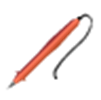 Getting Started
Connect to a simple scalar PV (simulation)
In the PV Name field type: 
    	sim://noise 
   and hit the RETURN key.
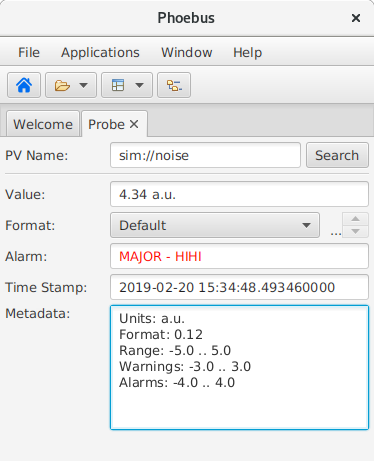 Prerequisite
Motor Simulator
Start the motor simulator:
6 simulated motorXF:31IDA-OP{Tbl-Ax:X1}Mtr		> motor setpointXF:31IDA-OP{Tbl-Ax:X1}Mtr.RBV	> motor readbackXF:31IDA-OP{Tbl-Ax:X1}Mtr.MOVN	> motor moving flagXF:31IDA-OP{Tbl-Ax:X1}Mtr.S		> motor speedXF:31IDA-OP{Tbl-Ax:X1}Mtr_Alarm	> generated alarm XF:31IDA-BI{DEV:1}E-I			> instrument reading
Getting Started
Connect to a simple scalar PV (softIOC)
In the PV Name field type: 
	XF:31IDA-OP{Tbl-Ax:X1}Mtr.RBV
   and hit the RETURN key.
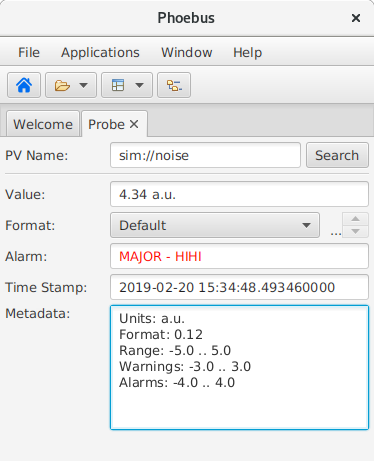 Getting Started
Deciphering the Data #1
Value:
Shows the current value of the PV and the timestamp associated with it.

The value field is also used to write new values to the PVIf the PV is read only this field is disabled.
Metadata:
Additional information about the PV Type, Display limits, Alarm limits, units...
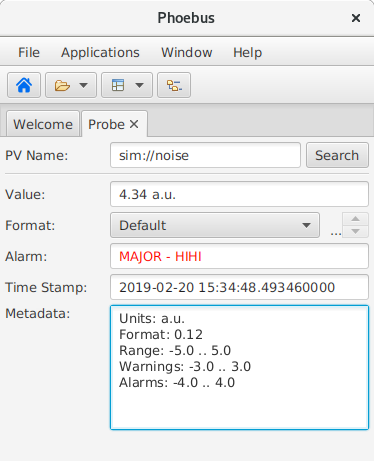 Writing a Value #1
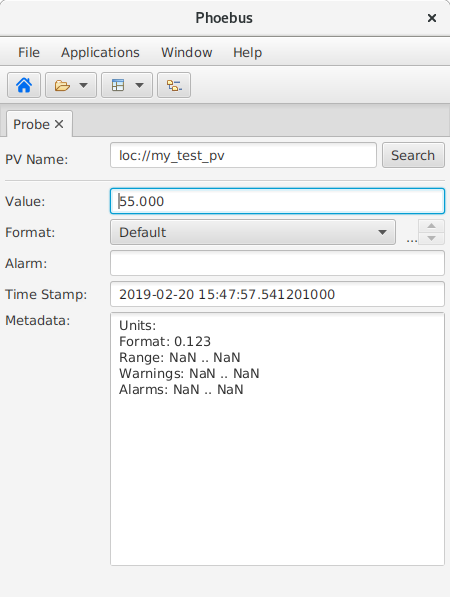 Connect to a simple scalar PV (local)
In the PV Name field type: 
    	 loc://my_test_pv(0)
   and hit the RETURN key.
In the Value: field enter any valid number and hit RETURN.
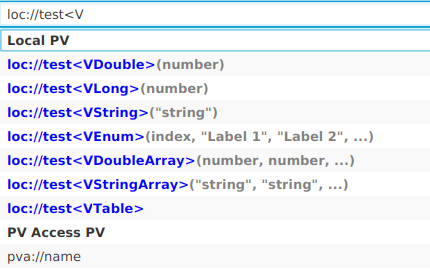 Writing a Value #2
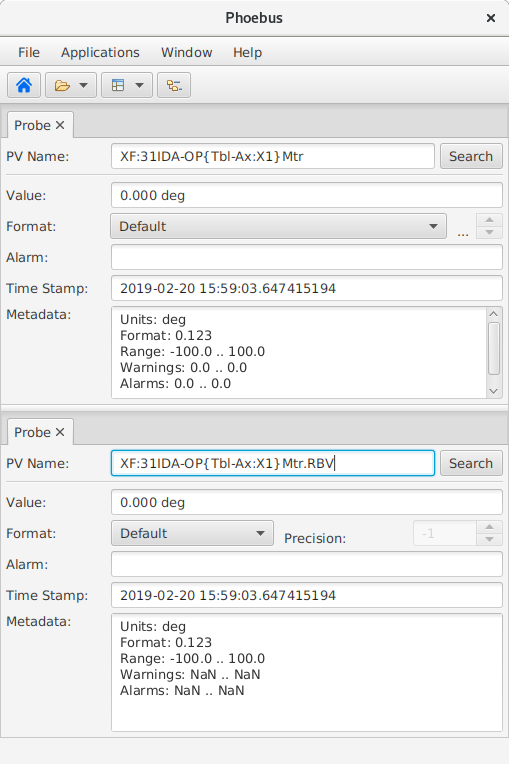 Open two Probes.
Move the probe views so that they can be both viewed simultaneously.
In the first probe enter the setpoint PV:	XF:31IDA-OP{Tbl-Ax:X1}Mtr
In the second probe enter the readback PV:	XF:31IDA-OP{Tbl-Ax:X1}Mtr.RBV
Set a new motor position (between -100 and 100).
[Speaker Notes: Tab Context Menu:
Split Horizontally/Vertically
Detach
Lock Pane
Window Menu:
Show/Hide Toolbar
Always show tabs?
Save Layout As .. / Load Layout]
Process Variable (Data Source)
Syntax
type://some_pv_name 
Data Source 	type
	Local 		loc://
	Simulation 		sim://
	ChannelAccess	ca://
	PVAccess 		pva://
For help use the application menu
	Help ▸ Help Content
   then select
	Applications ▸ Process Variables
Autocomplete
Autocomplete
History
Channel Finder
Predefined simulation PV’s (Data Sources)
Formula functions
Autocomplete Data Sources
Autocomplete will list the various PV’s available for a particular Data Source.
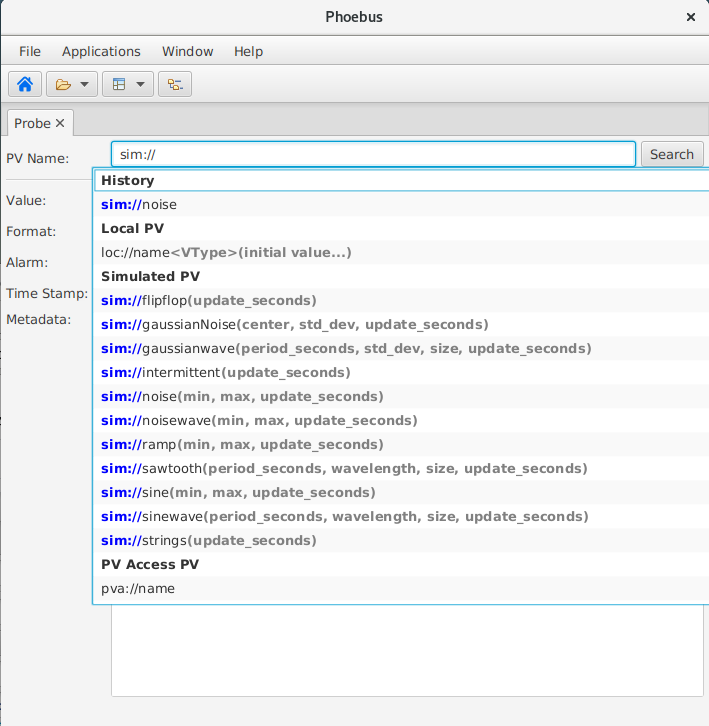 PV Tree
The PV Tree displays the hierarchical data flow between EPICS records.
It displays the record types and their current values as well as severity/status. It attempts to reflect the data flow by traversing input links (INP, INPA, DOL, …).
Example:
Connect to:
XF:31IDA-OP{Tbl-Ax:X1}Mtr_AlarmorXF:31IDA-BI{Dev:1}E-I
[Speaker Notes: fields=aai(INP);ai(INP);bi(INP);compress(INP);longin(INP);mbbi(INP);mbbiDirect(INP);mbboDirect(INP);stringin(INP);subArray(INP);waveform(INP);aao(DOL);ao(DOL);bo(DOL);fanout(DOL);longout(DOL);mbbo(DOL);stringout(DOL);sub(INPA-L);genSub(INPA-L);calc(INPA-L);calcout(INPA-L);aSub(INPA-U);seq(SELN);bigASub(INP001-128);scalcout(INPA-L,INAA,INBB,INCC,INDD,INEE,INFF,INGG,INHH,INII,INJJ,INKK,INLL)]
Thank You for Your Attention
Any Questions? Just Ask!